Introduction By Elisabeth Rounis and Louise Whiteley
What affects a decision?
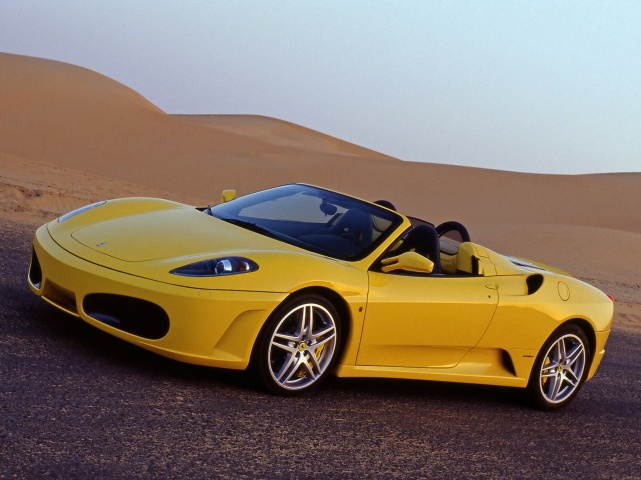 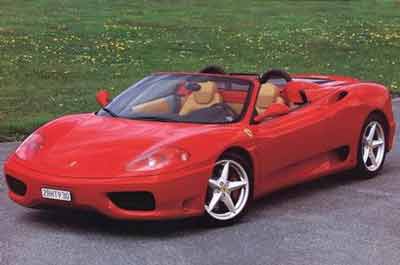 OR
?
[Speaker Notes: Cars – value
Cake v running – discounting
Nonlinear utility – have a basket of apples, do you want an apple or satsuma? (last example)
Probability of outcome – lottery v roulette wheel
Perceptual uncertainty – radiologist
Priors – radar screen
One slide each
2 eaxmples which make it concrete. 
Interleave theory sldies and story slides…]
What affects a decision?
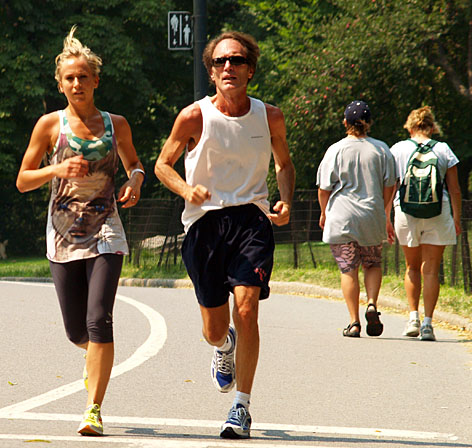 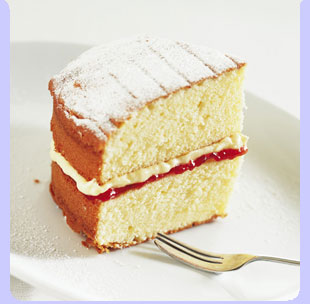 OR
?
[Speaker Notes: Cars – value
Cake v running – discounting
Nonlinear utility – have a basket of apples, do you want an apple or satsuma? (last example)
Probability of outcome – lottery v roulette wheel
Perceptual uncertainty – radiologist
Priors – radar screen
One slide each
2 eaxmples which make it concrete. 
Interleave theory sldies and story slides…]
What affects a decision?
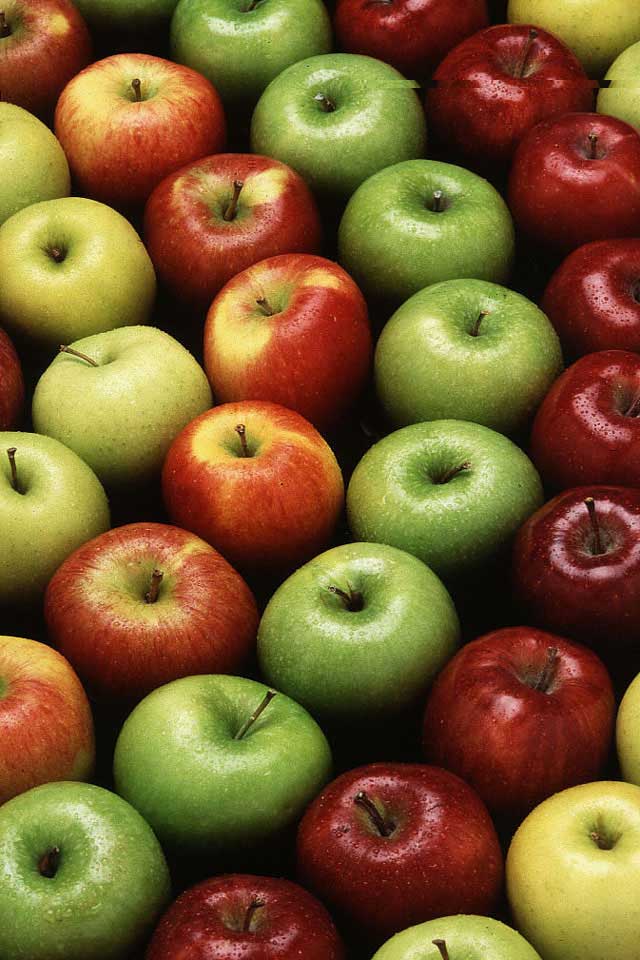 You have:
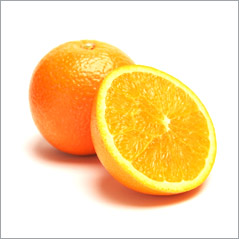 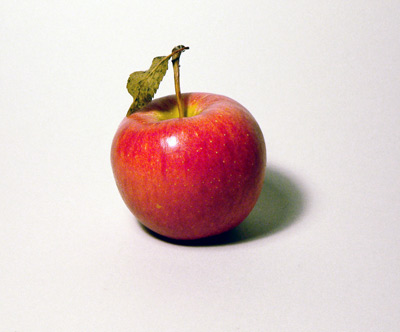 What would you rather…
OR
?
[Speaker Notes: Cars – value
Cake v running – discounting
Nonlinear utility – have a basket of apples, do you want an apple or satsuma? (last example)
Probability of outcome – lottery v roulette wheel
Perceptual uncertainty – radiologist
Priors – radar screen
One slide each
2 eaxmples which make it concrete. 
Interleave theory sldies and story slides…]
What affects a decision?
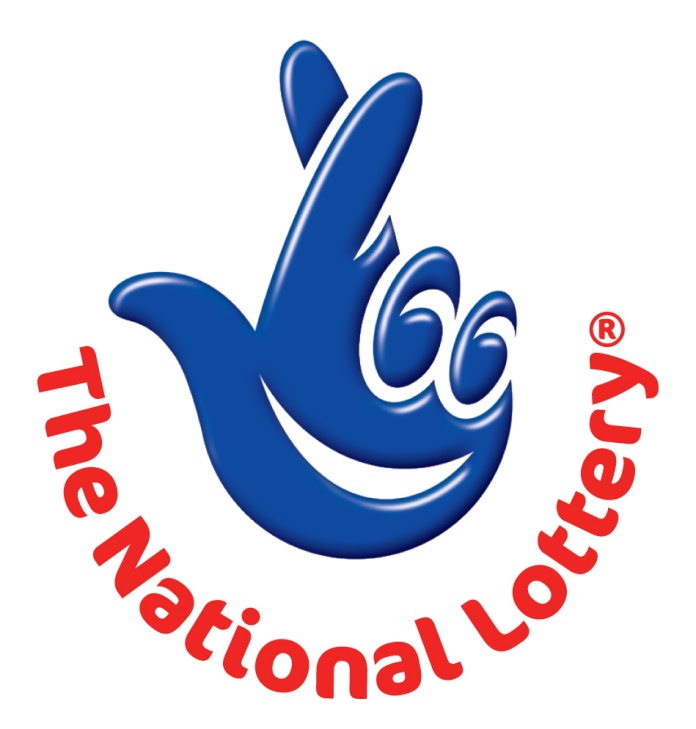 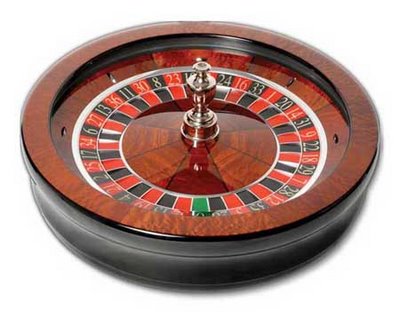 OR
[Speaker Notes: Cars – value
Cake v running – discounting
Nonlinear utility – have a basket of apples, do you want an apple or satsuma? (last example)
Probability of outcome – lottery v roulette wheel
Perceptual uncertainty – radiologist
Priors – radar screen
One slide each
2 eaxmples which make it concrete. 
Interleave theory sldies and story slides…]
What affects a decision?
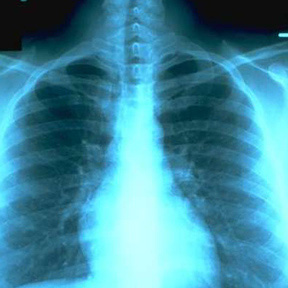 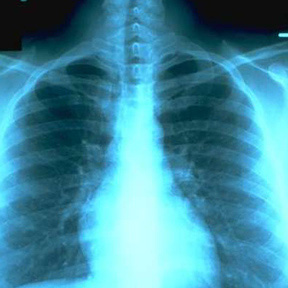 OR
Healthy? Or not?
[Speaker Notes: Cars – value
Cake v running – discounting
Nonlinear utility – have a basket of apples, do you want an apple or satsuma? (last example)
Probability of outcome – lottery v roulette wheel
Perceptual uncertainty – radiologist
Priors – radar screen
One slide each
2 eaxmples which make it concrete. 
Interleave theory sldies and story slides…]
What affects a decision?
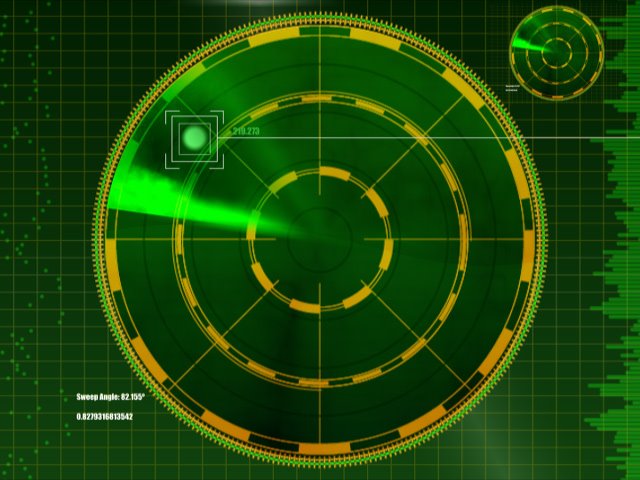 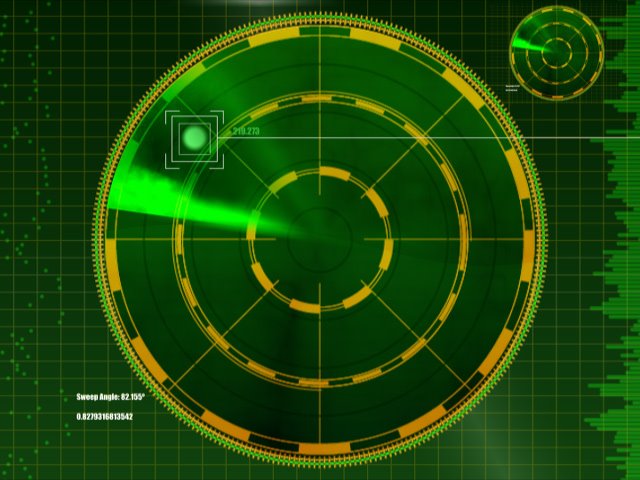 Vs.
Wartime
Peacetime
[Speaker Notes: Cars – value
Cake v running – discounting
Nonlinear utility – have a basket of apples, do you want an apple or satsuma? (last example)
Probability of outcome – lottery v roulette wheel
Perceptual uncertainty – radiologist
Priors – radar screen
One slide each
2 eaxmples which make it concrete. 
Interleave theory sldies and story slides…]
Big decisions…
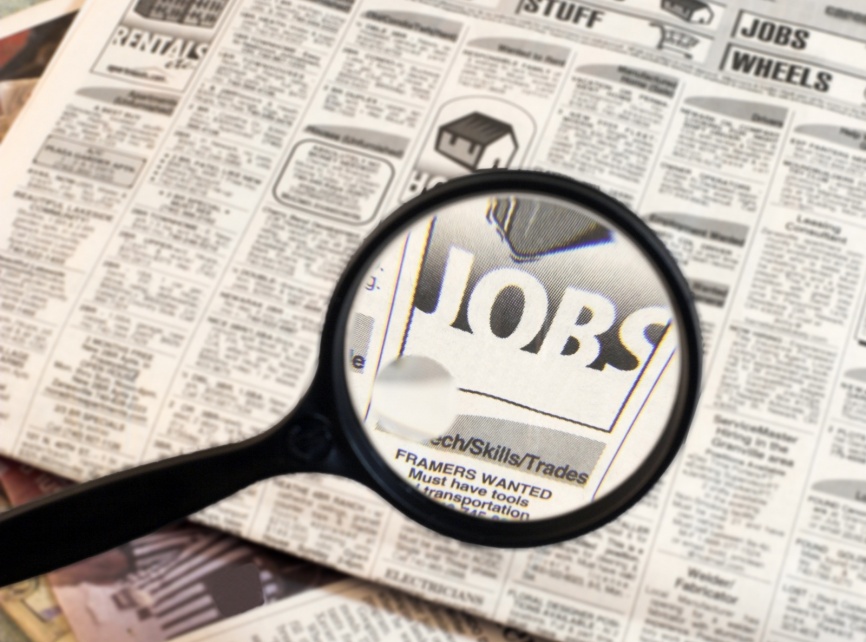 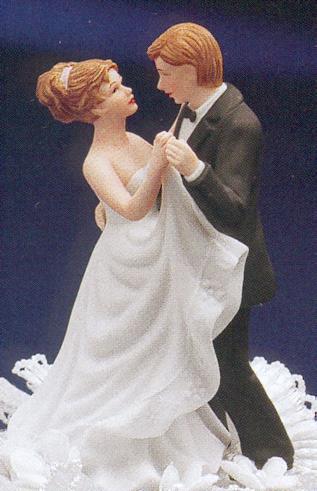 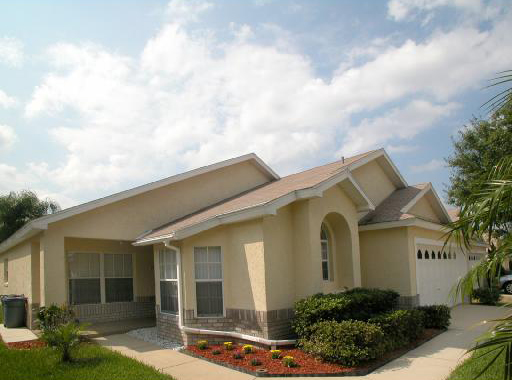 Forming a decision
Decision
Information
[Speaker Notes: Put thumnail  of decisions from intro, winning one from each pair – 6 components from the beginning
FINAL slide – shrink this spider diagram into one corner, one arrow to brain, one arrow to people]
Behaviour
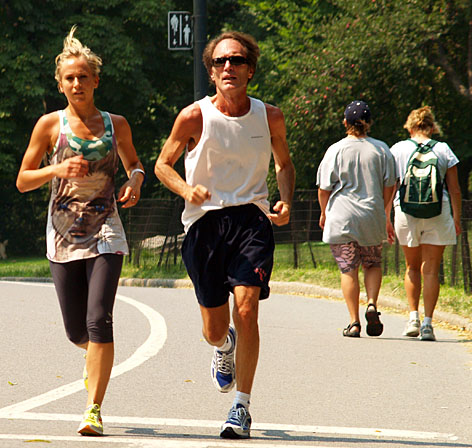 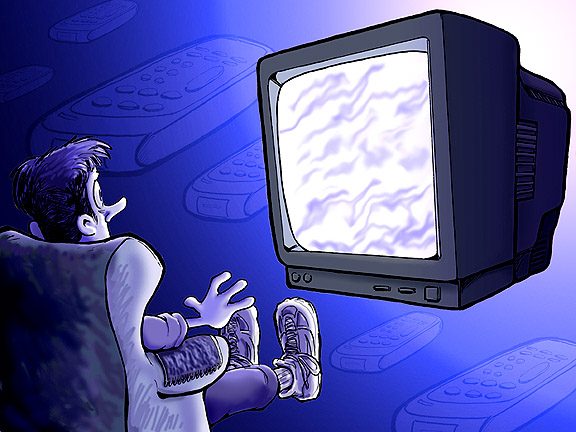 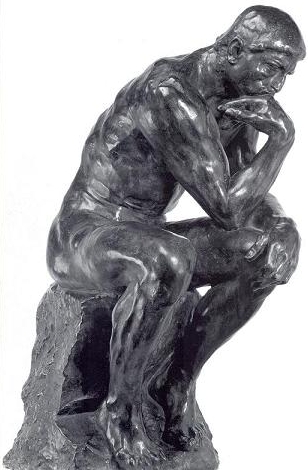 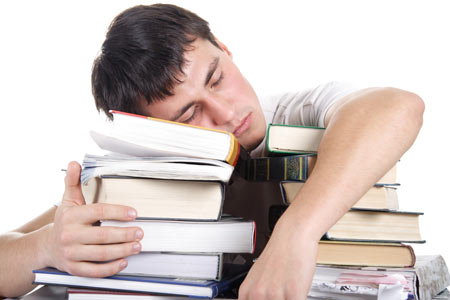 Decision
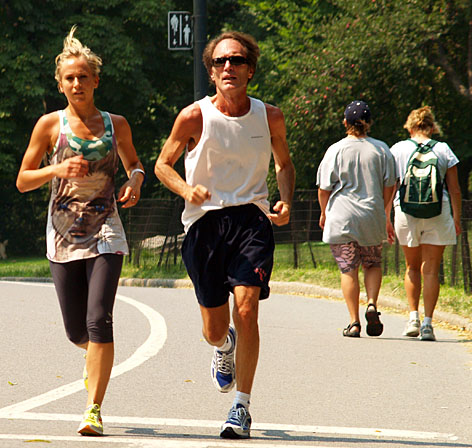 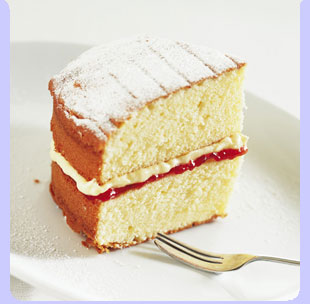 Decision
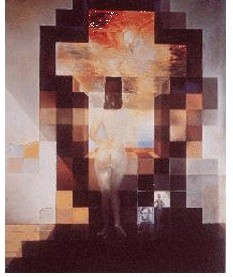 Behaviour
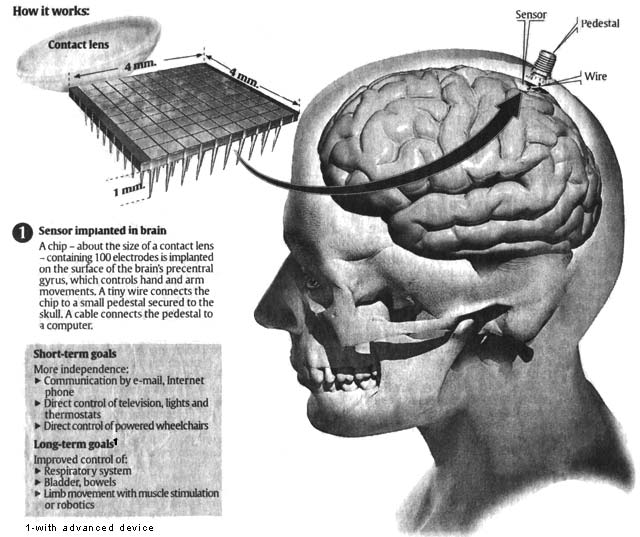 Neuronal recording
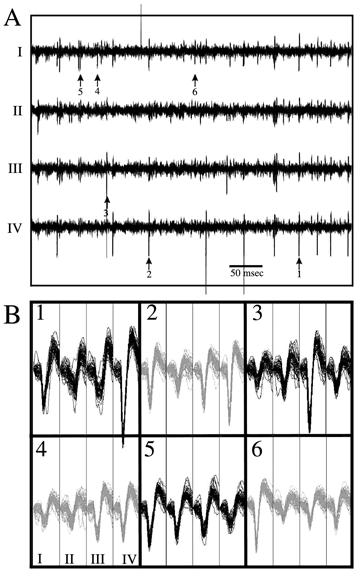 The Start: Building a perceptual decision
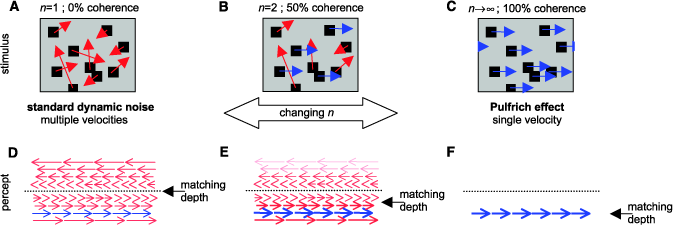 http://monkeybiz.stanford.edu/movies/0coh_circle.qt
LIP
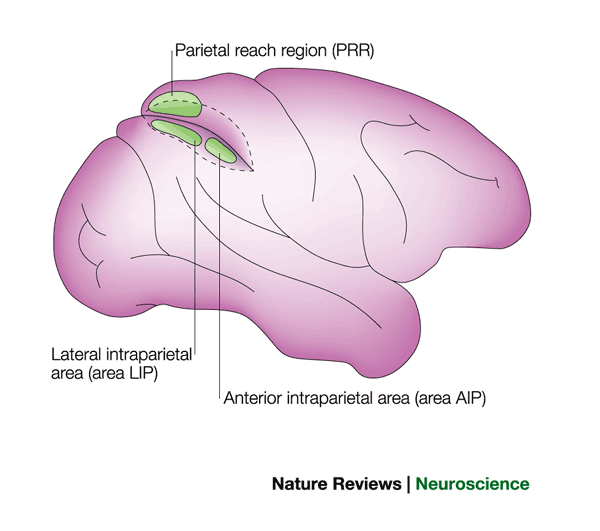 .
.
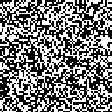 Are the dots moving left or right?
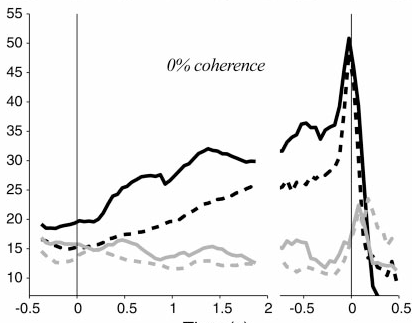 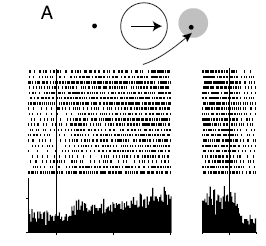 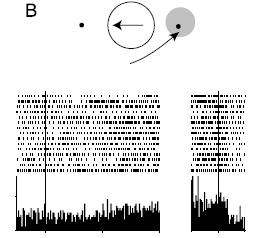 So what happens when we actually see  something?
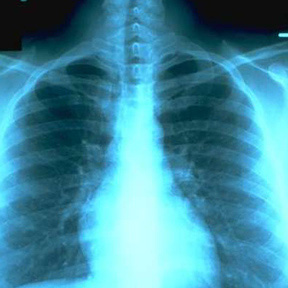 Representation of sensory evidence
Value
Compute V(A) and V(B)
A
Choose
B
[Speaker Notes: What kind of things involved? What affects choice? Present series of decisions, exemplars for each of the 6 key components. Ideas…
Alistair darling choosing?!]
Value
V(A) > V(B), so choose A
A=£1000
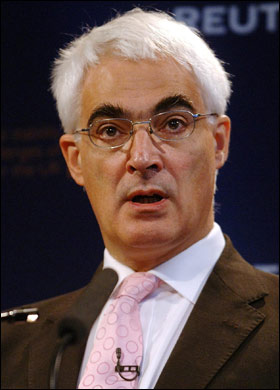 B=£500
[Speaker Notes: What kind of things involved? What affects choice? Present series of decisions, exemplars for each of the 6 key components. Ideas…
Alistair darling choosing?!]
Discounting
Compute V(A) and V(B)
A
3 weeks…
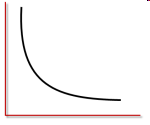 Choose
Value
B
Now!
Time
[Speaker Notes: What kind of things involved? What affects choice? Present series of decisions, exemplars for each of the 6 key components. Ideas…
Alistair darling choosing?!]
Discounting
V(Bt=now) > V(At=3 weeks) so choose B
A = £1000
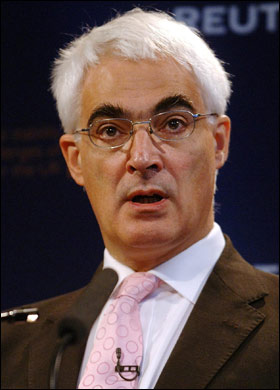 3 weeks…
Now!
B = £500
[Speaker Notes: Put in discounting graph]
Utility
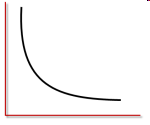 Value
Value
Time
Relative wealth
Compute V(A) and V(B) relative to your wealth now and in 3 weeks
A
3 weeks…
Choose
B
Now!
[Speaker Notes: What kind of things involved? What affects choice? Present series of decisions, exemplars for each of the 6 key components. Ideas…
Alistair darling choosing?!]
Relative wealth
Now, V(Bt=now, Wt=now) < V(At=3 weeks, Wt=3 weeks) so choose A
A = £1000
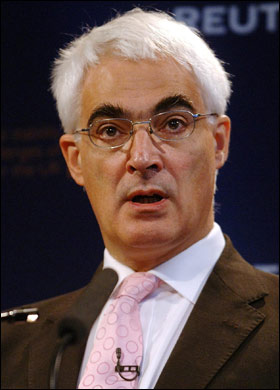 Plus pension of £1000 in 3 weeks!!
B = £500
[Speaker Notes: Put in utility graph]
Probability
Weight V(A) and V(B) by the probability they will occur
A
x p(A)
Choose
U = p * V
B
x p(B)
[Speaker Notes: What kind of things involved? What affects choice? Present series of decisions, exemplars for each of the 6 key components. Ideas…
Alistair darling choosing?!]
Probability
Now, V(Bt=now, Wt=now)*0.9 > V(At=3 weeks, Wt=3 weeks)*0.1 so choose B
A = £1000
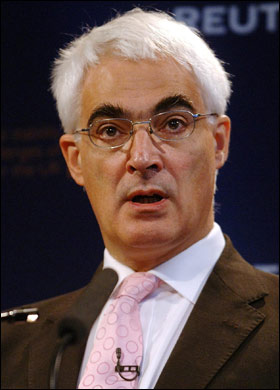 Risky bet
p = 0.1
U = p * V
B = £500
p = 0.9
Safer bet
In other words… U(Bt=now, Wt=now) > U(At=3 weeks, Wt=3 weeks) so choose B
Deciding what we’re seeing
A
p = 0.1
Choose
B
p = 0.9
On balance, we think we saw B
[Speaker Notes: Replace x-ray with circle]
Deciding what we’re seeing
Training a medical student…
Tumour
p = 0.3
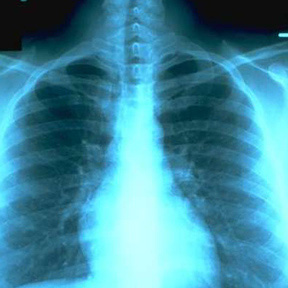 Healthy
p = 0.7
p(healthy|x-ray) > p(tumour|x-ray), so thought to be healthy…
[Speaker Notes: Replace x-ray with circle]
Priors
A
p = 0.3 x prior
Choose
B is only rarely seen, small prior belief
B
p = 0.7 x prior
Now we are not so sure…
[Speaker Notes: Replace x-ray with circle]
Priors
Training a medical student…
Tumour
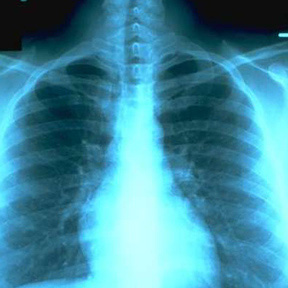 p = 0.3
Smokes 40 a day
p = 0.7
Healthy
Now, p(healthy|x-ray) * p(healthy) < p(tumour|x-ray) * p(tumour), so more likely a tumour
Value (again…)
A
p = 0.3 x prior x value
Choose
Detecting A is very important, detecting B is less so
B
p = 0.7 x prior x value
Better be safe than sorry – decide on “A”
[Speaker Notes: Replace x-ray with circle]
Value (again…)
Treat
V = 100
Tumour
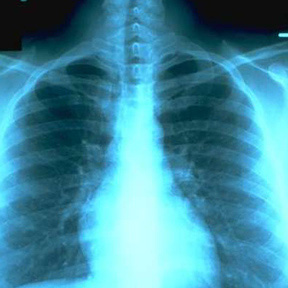 p = 0.3
All clear
V = -500
Smokes 40 a day
Treat
V = -20
p = 0.7
Healthy
In the real world…
All clear
V= 0
1) U(“tumour”|tumour) = p(tumour) * p(tumour|x-ray) * V(treat, tumour)
2) U(“healthy”|tumour) = p(healthy) * p(healthy|x-ray) * V(all clear, tumour)
3) U(“tumour”|healthy) = p(healthy) * p(healthy|x-ray) * V(treat, healthy)
4) U(“healthy”|healthy) = p(healthy) * p(healthy|x-ray) * V(all clear, healthy)
Then, U(“tumour”) = 1+3, U(“healthy”) = 2+4… choose which is bigger!
Priors
Value
Decision
Perceptual
uncertainty
Discounting
Risk
Relative wealth
Putting it all together
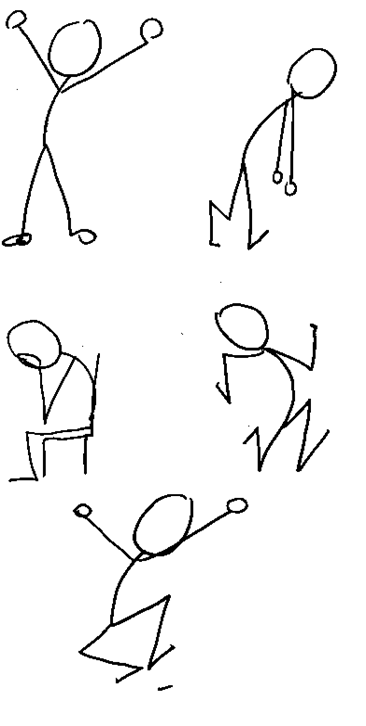 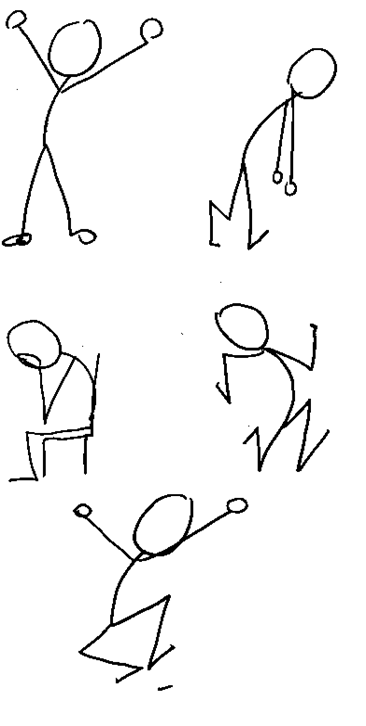 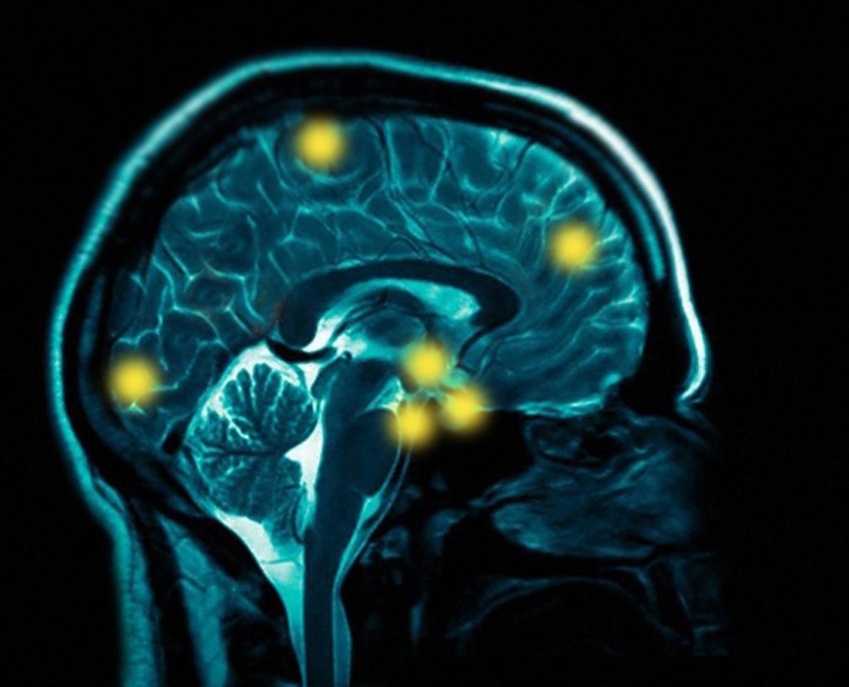 [Speaker Notes: Put thumnail  of decisions from intro, winning one from each pair – 6 components from the beginning
FINAL slide – shrink this spider diagram into one corner, one arrow to brain, one arrow to people]
Priors
Value
Decision
Perceptual
uncertainty
Discounting
Risk
Relative wealth
?
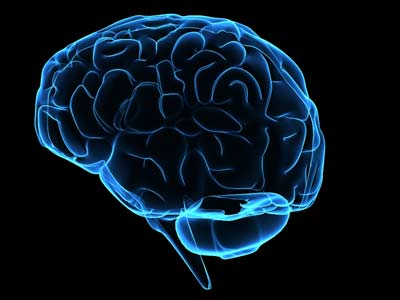 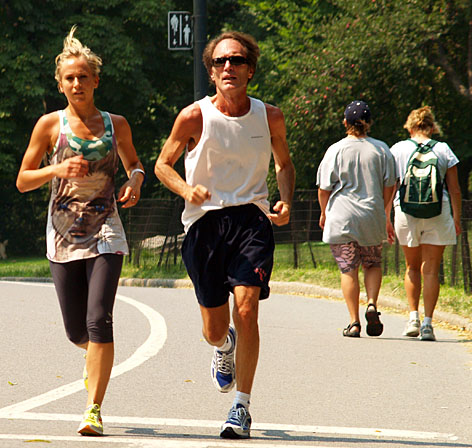 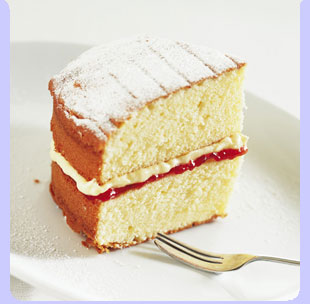 Behaviour
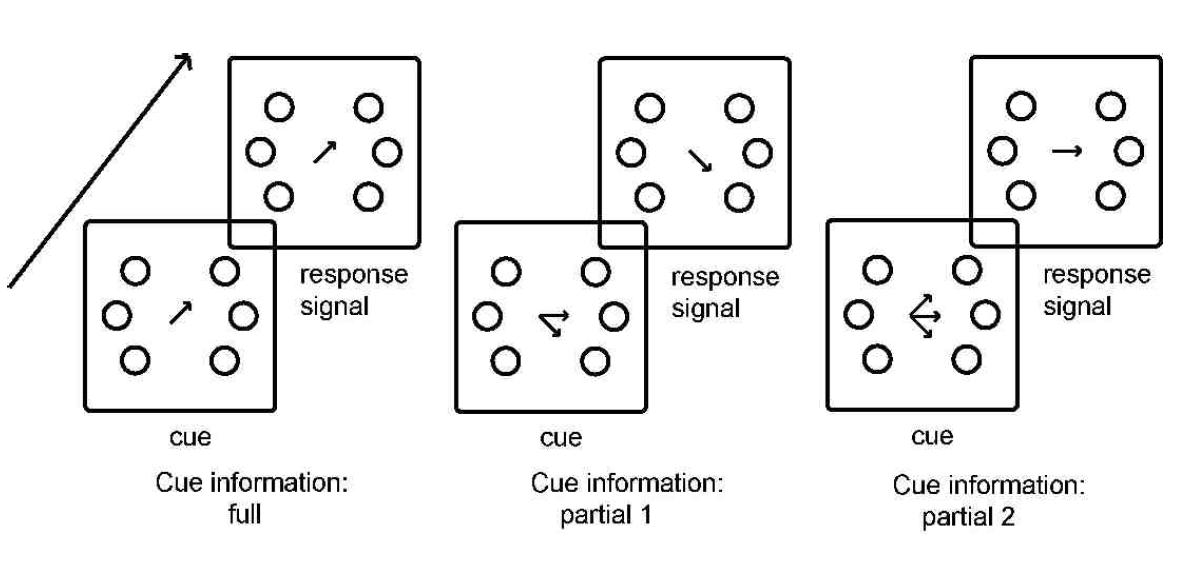 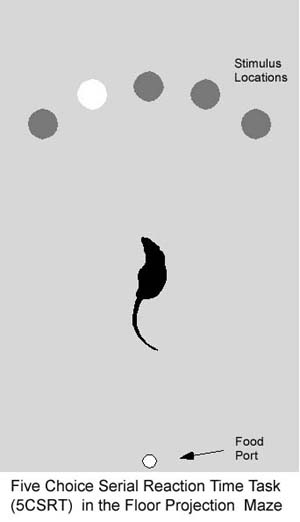 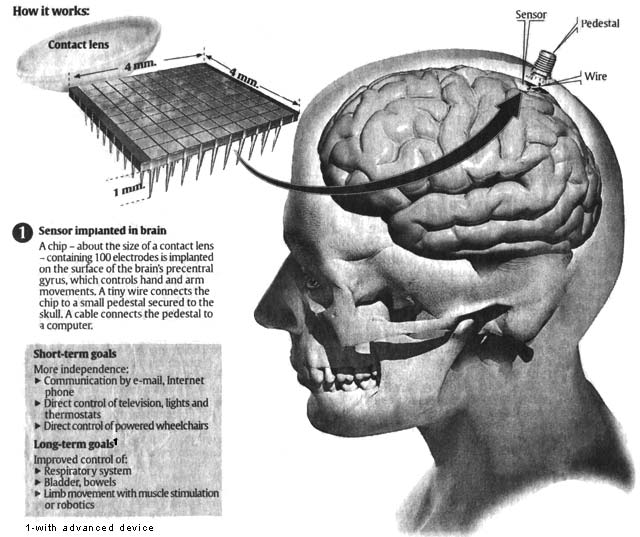 Neuronal recording
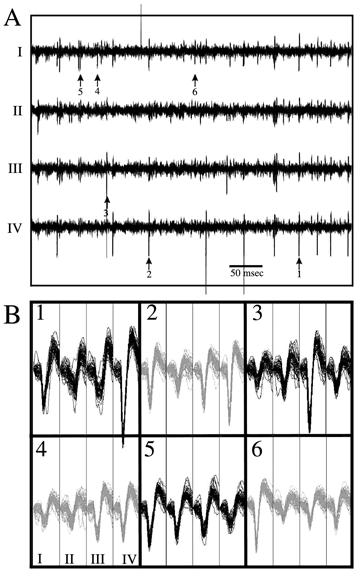 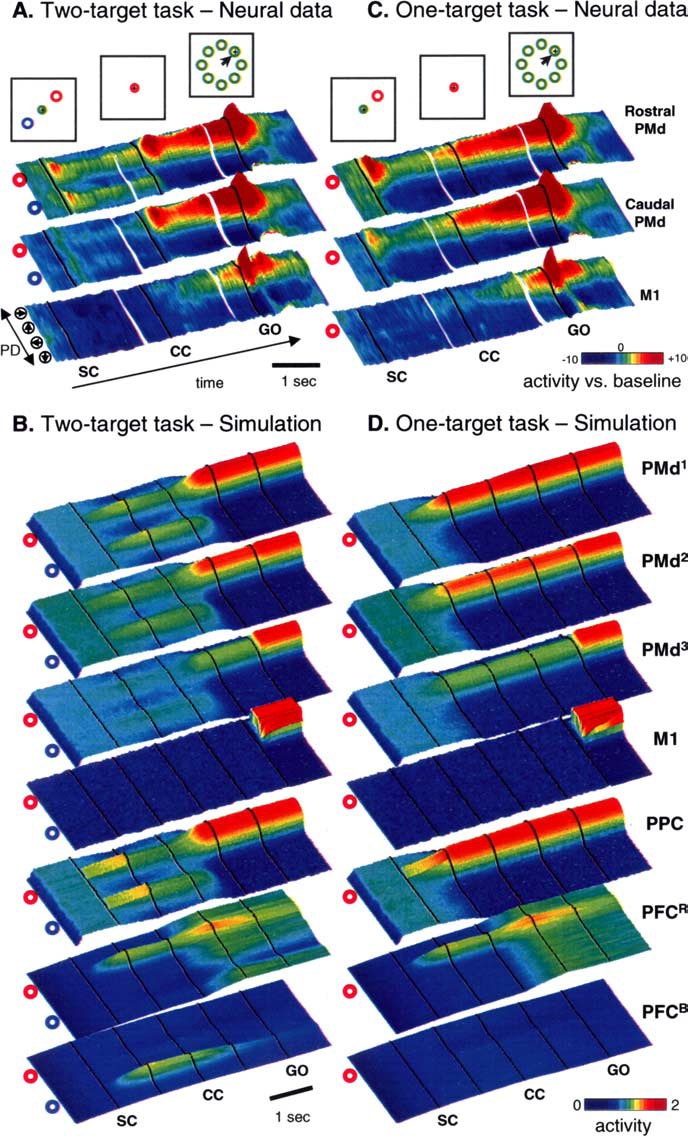 Functional Imaging
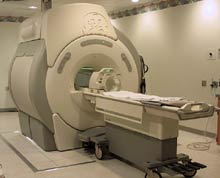 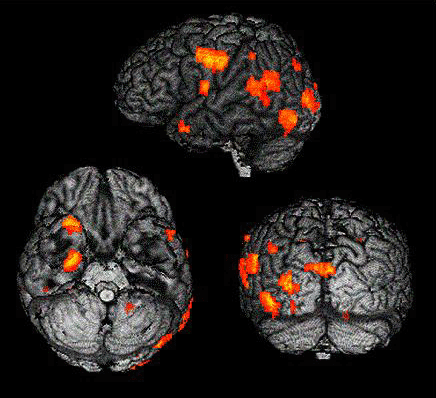 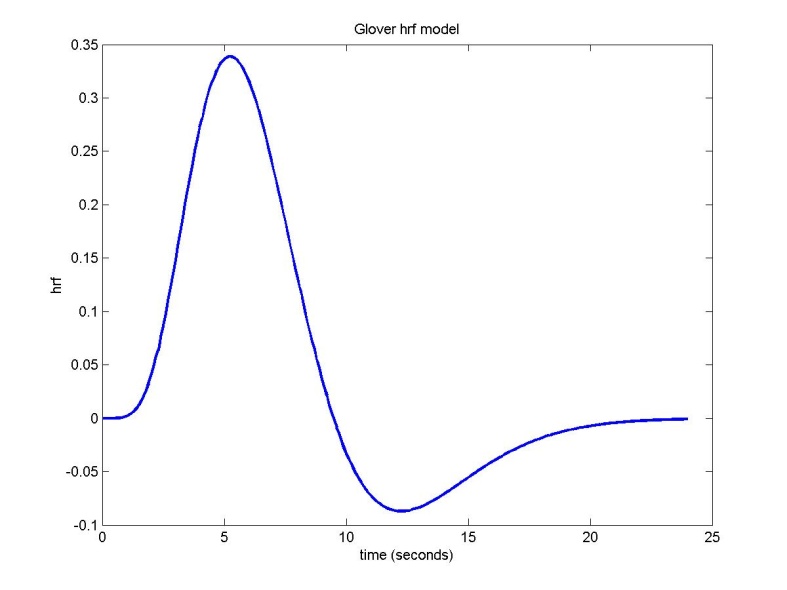 Functional vs Structural
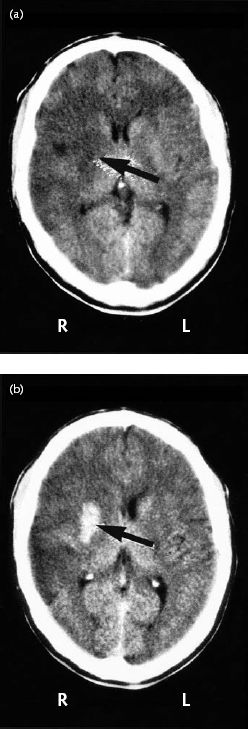 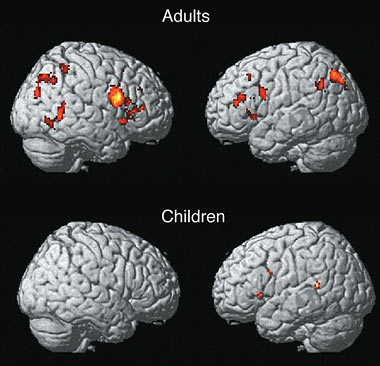 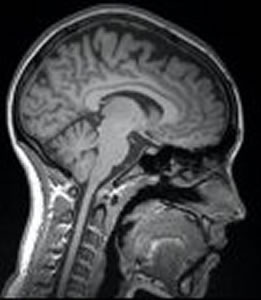 Task-related activity
Structure ?Pathology
Need good hypotheses!
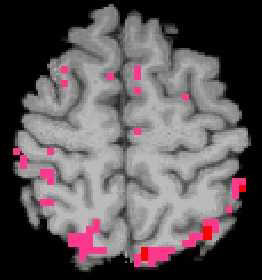 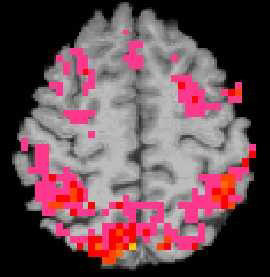 So… how is decision made in the brain???
An appropriate behavioural paradigm